Fatigue, Sleepiness and Patient Care
What Sponsoring Institutions and Programs Need to Know to Meet the ACGME Requirements and Create a Well-Rested Housestaff
PARTNERS IN MEDICAL EDUCATION, INC.
Heather Peters, M.Ed., Ph.D.
Introducing Your Presenter…
Heather Peters, M.Ed, Ph.D
GME Consultant

DIO & GME Specialist

Seasoned speaker at ACGME & sub-specialty national meetings

Institutional and Program accreditation experience

3 decades in education; Masters of Education in curriculum & evaluations, PhD concentration in secondary education & adult learning theories
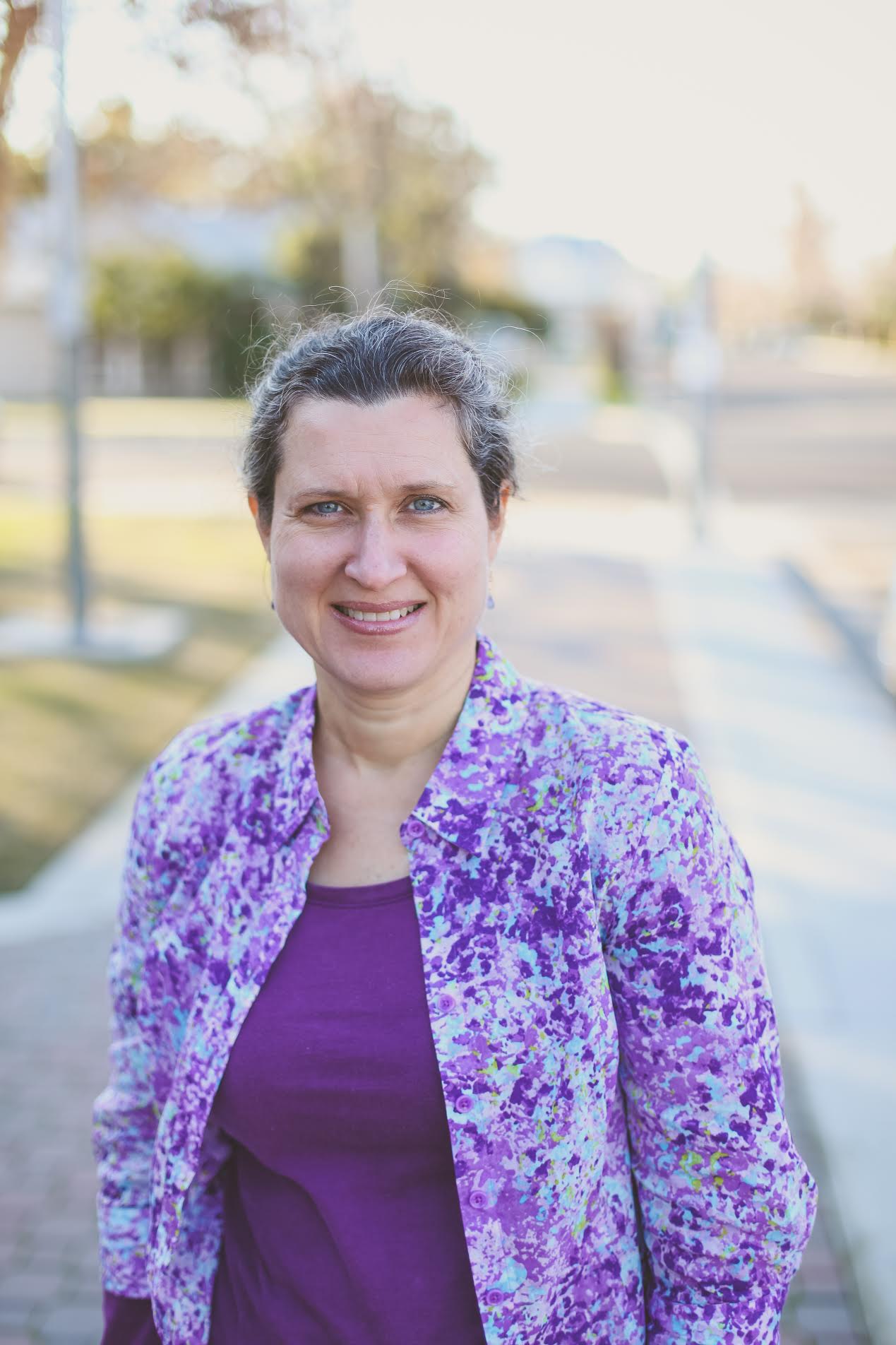 Presented by Partners in Medical Education, Inc. 2016
2
Goals & Objectives
DISCUSS signs and symptoms of sleep deprivation
ILLUSTRATE the issue of fatigue and sleep deprivation as it relates to patient safety and medical errors with medical education research
REVIEW ACGME and other Medical Associations’  expectations regarding fatigue awareness and mitigation
OUTLINE a multi-faceted strategy to combat fatigue in medical education settings
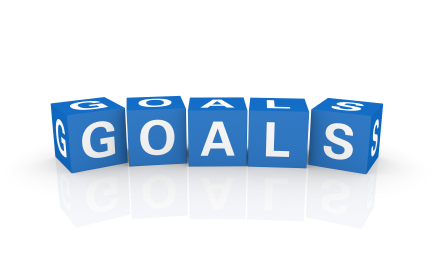 Presented by Partners in Medical Education, Inc. 2016
3
References
Agency for Healthcare Research and Quality (Archive); downloaded on June 12, 2016 from http://archive.ahrq.gov/clinic/ptsafety/chap46a.htm.
“The FIRST Trial.” (Flexibility in duty hour Requirements for Surgical Trainees) American Board of Surgery and American College of Surgery; downloaded on March 25, 2016 from http://www.thefirsttrival.org/Overview/Overview
National Cluster-Randomized Trial of Duty-Hour Flexibility in Surgical Training; Bilimoria KY, Chung JW, Hedges LV et al. Downloaded from nejm.org on March 25, 2016.
iCOMPARE (Comparative Effectiveness of Models Optimizing Patient Safety and Resident Education). Downloaded on July 4, 2016 from http://jhcct.org/icompare/default.asp
Presented by Partners in Medical Education, Inc. 2016
4
Characteristic Symptoms of Sleep Deprivation often go unrecognized
Increased
errors
Increased number of microsleeps
Irritability
Motor Vehicle
Collisions
Impact on sleep process
Presented by Partners in Medical Education, Inc. 2016
5
REMEMBER
+
Time Pressure
Fatigue
=
MAJOR RISK
Presented by Partners in Medical Education, Inc. 2016
6
Sleep Inertia
Definition: the confusion and dysfunction that occurs upon awakening from deep sleep during NREM sleep, sleep in the middle of the night, or following a period of sleep deprivation. 
Can occur after just 30 minutes of sleep. 
Often includes a period of amnesia
Causes significant impairment
Vulnerable to error when awakened during the night.
Presented by Partners in Medical Education, Inc. 2016
7
Sleep Debt
Most people do not accurately assess how sleepy they are.
Can be chronically tired and not know it.
Presented by Partners in Medical Education, Inc. 2016
8
Fragmented Sleep
Definition: When Insufficient time is spent in the “deeper, restorative” stages of sleep.
sharing the same call space
frequent phone calls, pages
the need to follow up on patients, or to supervise more junior trainees
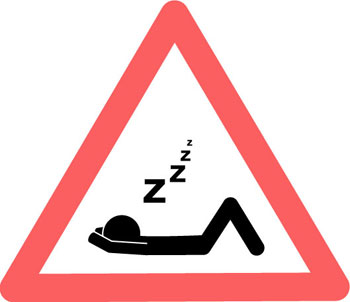 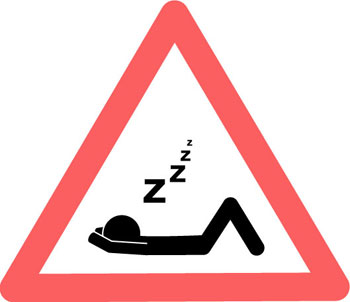 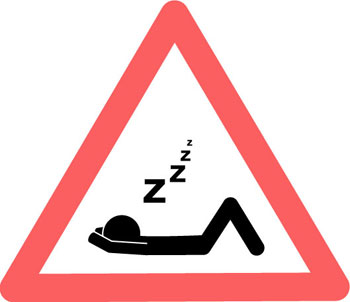 Presented by Partners in Medical Education, Inc. 2016
9
Circadian Rhythm Disruption
4 Major Disasters were related to night-time operators’ fatigue





Disturbances in their circadian rhythm
Sleep after night work tends to be shorter than sleep after day work
Poorer quality of sleep
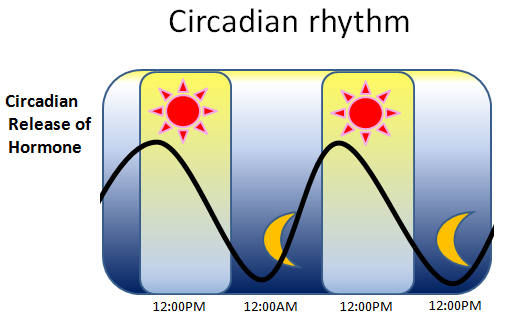 Presented by Partners in Medical Education, Inc. 2016
10
Energy Lows…
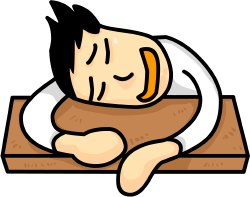 3-7 AM
3-5 PM
Presented by Partners in Medical Education, Inc. 2016
11
NIGHT FLOAT SYSTEMS
It is extremely hard to adapt to night shifts
90% never adapt
More nights in a row, makes most people more tired
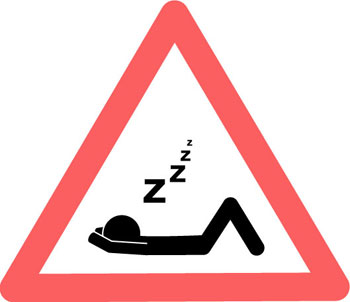 Presented by Partners in Medical Education, Inc. 2016
12
Motor Vehicle Collisions
Research into MVC has found: 
Post-call residents are more likely to have a motor vehicle accident
Risk increases with the number of night shifts a resident does per month. 
Residents who worked longer than 24 hours are 2.3 times more likely to have a motor vehicle accident.
Presented by Partners in Medical Education, Inc. 2016
13
Primary Sleep Disorders
Residents may have a primary, undiagnosed sleep disorder, such as
Presented by Partners in Medical Education, Inc. 2016
14
Other conditions that masquerade as fatigue
Residents may also display symptoms of “fatigue” or attribute symptoms to fatigue when the etiology is in fact
Presented by Partners in Medical Education, Inc. 2016
15
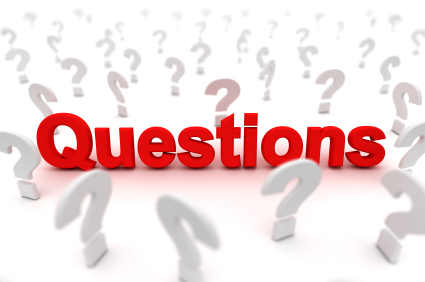 Presented by Partners in Medical Education, Inc. 2016
16
Fatigue and it's Impact on Patient Safety & Medical Errors
Presented by Partners in Medical Education, Inc. 2016
17
Attention Impaired
Sustained attention and vigilance tasks were impaired 
64% were chronically sleep deprived; 
admitted to dozing while 
writing notes (69%)
reviewing medication lists (61%)
interpreting labs (51%)
writing orders (46%)
In-service training exam scores correlated with their amount of “sleep” prior to the exam.
Documented fewer components of a history and physical examination depending upon their shift. 
Performed less well during a simulation of intubation skills. 
Demonstrated more errors and required more time than usual during simulations of common procedures. 
Postoperative complications increased by 45% for resident surgeons for those procedures they performed the day following their night on call.
Presented by Partners in Medical Education, Inc. 2016
18
Other Effects of Fatigue
20%
36
12%
6
>6
More than 80 hours per week:
Personal accident/injury
Serious conflict
Significant medical error
Significant weight gain
Increased use of alcohol or other medications to cope
Presented by Partners in Medical Education, Inc. 2016
19
Sleepiness
Epworth Sleepiness Scale, this scale assesses an individual’s tendency for dozing.
Residents have ESS values comparable to patients with diagnosed sleep disorders such as sleep apnea and narcolepsy.

The Official Website of the Epworth Sleepiness Scale 
Dr Murray Johns
http://epworthsleepinessscale.com/about-epworth-sleepiness/
Presented by Partners in Medical Education, Inc. 2016
20
The FIRST Trial
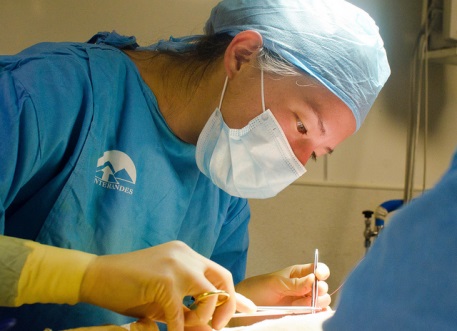 Randomized Hospitals/Programs (participating members of ACS NSQUIP)
Intervention Arm (Flexible Duty Hour Requirements) vs. Usual Care Hospitals (Current Duty Hour Requirements)
Data Collection: 7/1/14-6/30/15; 6/30/16
Data Analysis: comparison of outcomes
Primary Outcomes: Death or Serious Morbidity
Secondary Outcomes: Any Morbidity, Individual complications, Reoperations, Length of Stay, Readmission, Failure to Rescue
Assessed resident perceptions of Duty Hour regulations through survey attached to January 2015 ABSITE
Accessed program case volumes, ABSITE scores, PD survey
Presented by Partners in Medical Education, Inc. 2016
21
Results from FIRST Trial
Overall, there were no significant differences between the two study groups
No significant difference in residents’ satisfaction with overall well-being and education quality
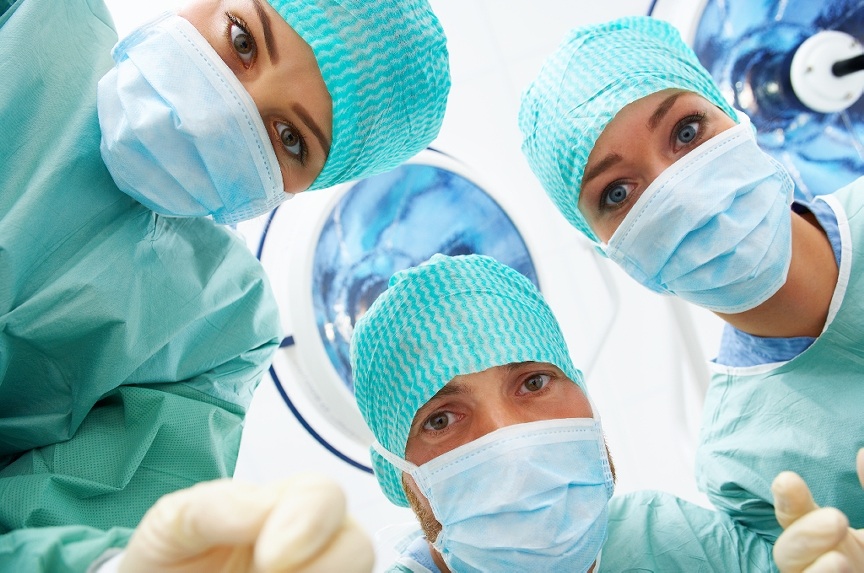 Presented by Partners in Medical Education, Inc. 2016
22
iCOMPARE Trial
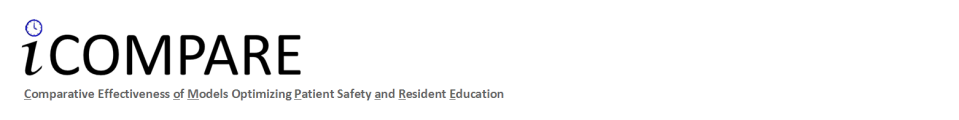 3 Rules for the flexible schedule
80 hours maximum duty per week
1 day off in 7
In-house call no more frequent than q3 nights (averaged over a 4 week period)

Data Collection: 7/1/15-6/30/16
Just ended so no findings yet
Presented by Partners in Medical Education, Inc. 2016
23
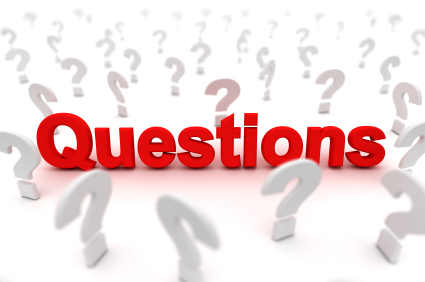 Presented by Partners in Medical Education, Inc. 2016
21
Expectations of Accreditation Bodies Regarding Fatigue Management
Presented by Partners in Medical Education, Inc. 2016
25
ACGME
VI.C. Alertness Management/Fatigue Mitigation
VI.C.1.a). educate faculty and residents…to recognize the signs of fatigue
VI.C.1.b) educate all faculty members and residents in alertness management and fatigue mitigation processes; and
VI.C.1.c) adopt fatigue mitigation processes to manage the potential negative effects of fatigue on patient care and learning, such as naps or back-up call schedules
VI.C.2. Each program must have a process to ensure continuity of patient care in the event that a resident may be unable to perform his/her patient care duties
VI.C.3. The sponsoring institution must provide adequate sleep facilities and/or safe transportation options for residents who may be too fatigued to safety return home.
Presented by Partners in Medical Education, Inc. 2016
26
American Medical Association on Ethical and Judicial Affairs
…considers physicians attending to their own health and wellness, as well as the health of their colleagues, an ethical imperative.
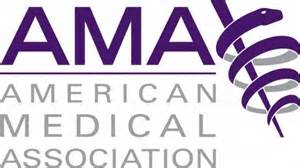 Presented by Partners in Medical Education, Inc. 2016
27
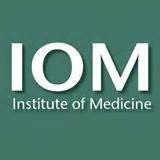 Institute of Medicine
…highlights the importance of medical errors as a major cause of mortality and morbidity. Fatigue probably contributes to at least some of these errors.
Presented by Partners in Medical Education, Inc. 2016
28
Joint Commission
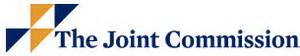 …considers fatigue so important that it had health care worker fatigue in its 2007 Patient Safety Guide.
Presented by Partners in Medical Education, Inc. 2016
29
However…
Restricting duty hours alone does not preclude fatigue.
Adherence to the 80-hour work week may results in unintended adverse consequences.
Programs may miss identifying persistent fatigue.
Presented by Partners in Medical Education, Inc. 2016
30
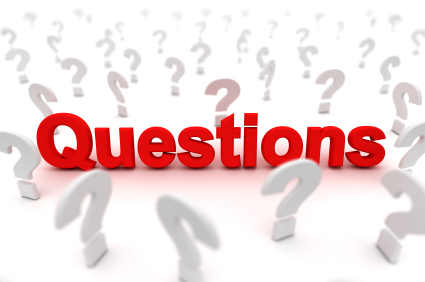 Presented by Partners in Medical Education, Inc. 2016
31
A Multi-Faceted Strategy to Combat Fatigue in Medical Education Settings
Presented by Partners in Medical Education, Inc. 2016
32
Keep in mind…
Accrediting bodes have set “the rules”. 

These should be construed as minimums. 

NOTE: Some states have additional regulations.
Presented by Partners in Medical Education, Inc. 2016
33
Management of Fatigue
Fatigue must be managed so it doesn’t interface with 
patient care and safety
education
resident well-being
Minimize the effects of sleepiness
Recognize and manage fatigue
We cannot rely on just enforcing work hour restrictions
The prevention, treatment, and management of resident fatigue are therefore a shared responsibility of accrediting bodies, programs, faculty and residents.
Presented by Partners in Medical Education, Inc. 2016
34
Programs/Institutions should;
Adhere to duty hours requirements 
Minimize prolonged work (>24 hours of clinical duties)
Protect periods designed to address sleep debut 
Reduce non-essential tasks and enhance learning during clinical time
Reduce non-essential interruptions 
Assist residents to identify co-existent medical issues which impair their sleep 
Educate regarding awareness and management of fatigue
Critically appraise the best way to implement shift work
Provide napping resources
Explore options with residents to return home safely
Presented by Partners in Medical Education, Inc. 2016
35
Program Directors
Discussions regarding the management of fatigue in their regular discussions with each resident/resident group. 
Ask about issues pertaining to 
getting adequate sleep, 
resident safety such as concerning post-call driving, and 
resident concerns about the balance between professionalism and work hour restrictions. 
If the program has particular issues with fatigue, enlist residents in developing particular program solutions.
Presented by Partners in Medical Education, Inc. 2016
36
The message we need to send to our residents and fellows
Set priorities and be careful stewards of your time off. 
Excessive fatigue can affect every facet of your life. 
Be careful about making swaps that might lead to more sleep debt.
You can’t “will yourself” to act against the neurobehavioral efforts of sleep loss. 
People typically under-estimate their degree of sleepiness. 
Even if you’re not at risk, consider that your colleagues may be. Watch out for your fellow residents.
Presented by Partners in Medical Education, Inc. 2016
37
It is NOT normal to fall asleep in a lecture
If you are nodding off or falling asleep, this is a major symptom that you are too fatigued…
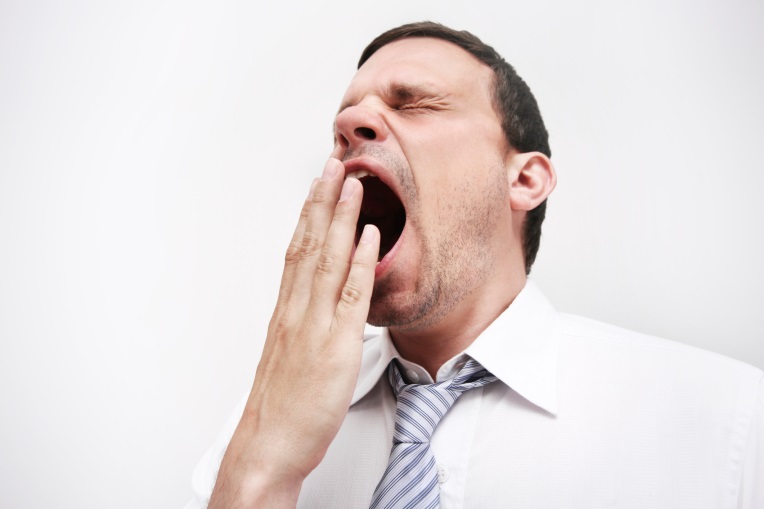 Presented by Partners in Medical Education, Inc. 2016
38
Night Float Considerations
It takes at least a few “nights” to adjust 
Consider keeping night float sleep-wake schedule on days off 
Over 90% of individual never habituate to night float 
Night floats should be designed to take advantage of the fact that it is easier to change rotations from days to evenings
Presented by Partners in Medical Education, Inc. 2016
39
Survey for House Officers
Are you suffering from prolonged fatigue?
Do you “look” tired? Are you pale? Are there dark circles under your eyes? Are you listless?
Are you having difficulty completing assignments that usually don’t present problems?
Are you suddenly accident-prone?
Is there an increase in sick time use? Do you seem to be unusually susceptible to colds, flu, and other illnesses?
Has there been in an increase in the occurrence of medical errors?
Are you unusually emotionally labile?
Are you uninterested in activities and projects about which you are normally enthused?
Are you concerned about your interpersonal relationships?
Are you experiencing a decrease in libido?
Presented by Partners in Medical Education, Inc. 2016
40
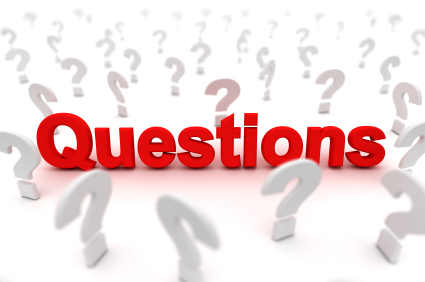 Presented by Partners in Medical Education, Inc. 2016
41
Upcoming Live Webinars


Milestones to EPAs
Tuesday, August 2, 2016
12:00pm – 1:00pm EST

Documentation and Coding 
for Teaching Physicians
Thursday, August 18, 2016
12:00pm – 1:00pm EST

DIO – Keeping Up with
 Institutional NAS Requirements
Tuesday, September 6, 2016
12:00pm – 1:00pm EST

New Program Accreditation. Let’s Get Started
Tuesday, September 13, 2016
12:00pm – 1:00pm EST


www.PartnersInMedEd.com




Partners® Snippets
On-Demand Webinars
GMEC Check-Up: Is your GMEC 
meeting its responsibilities?

Self-Study Visits

Dealing Effectively with the
 Struggling Medical Learner

Milestones & CCCs

New Institutional Accreditation:
Let’s Get Started!

Single Accreditation System

The IOM Report
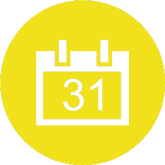 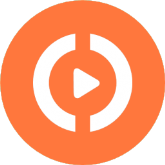 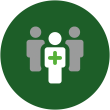 Contact us today to learn 
how our Educational Passports can save you time & money! 
724-864-7320
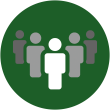 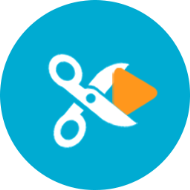 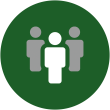 Presented by Partners in Medical Education, Inc. 2016
42
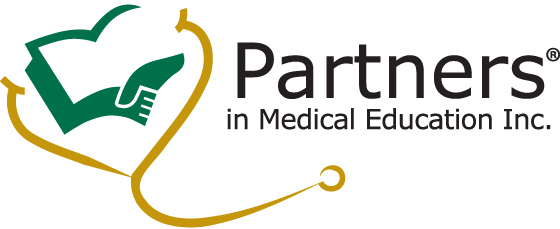 Partners in Medical Education, Inc. provides comprehensive consulting services to the GME community.  

Partners in Medical Education
724-864-7320  |  info@PartnersInMedEd.com

Heather Peters, M.Ed, PhD
559-392-5430|  heather@partnersinmeded.com 

www.PartnersInMedEd.com
Presented by Partners in Medical Education, Inc. 2016
43